ประกาศองค์การบริหารส่วนตำบลตาเนิน
                   การชำระภาษีที่ดินและสิ่งปลูกสร้าง ภาษีป้าย ประจำปี 2565
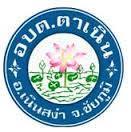 ภาษีป้าย
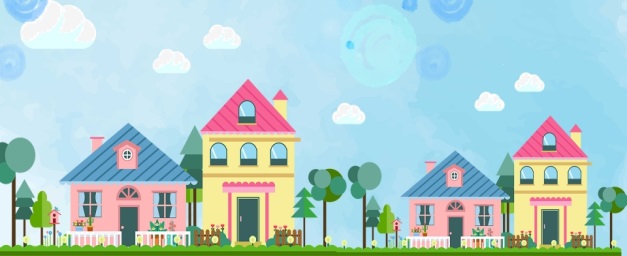 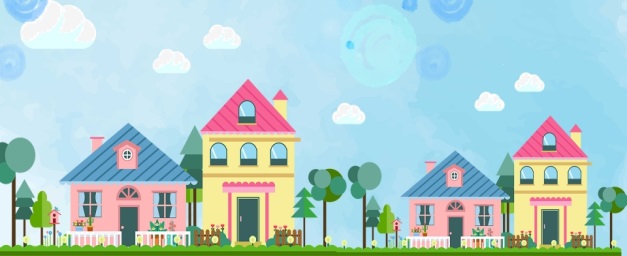 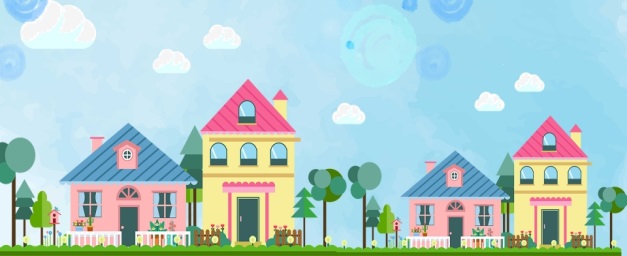 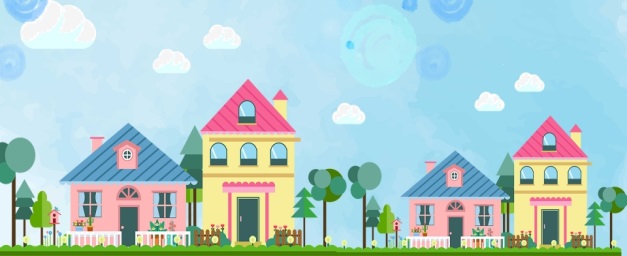 ติดต่อ กองคลัง งานจัดเก็บรายได้ องค์การบริหารส่วนตำบลตาเนิน โทร. 044-056456